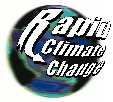 A 50 year reconstruction of FWF from GreenlandJonathan Bamber, Michiel van den Broeke, Janneke Ettema, Eric Rignot
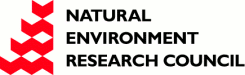 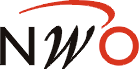 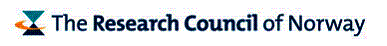 State of the art circa 1990:
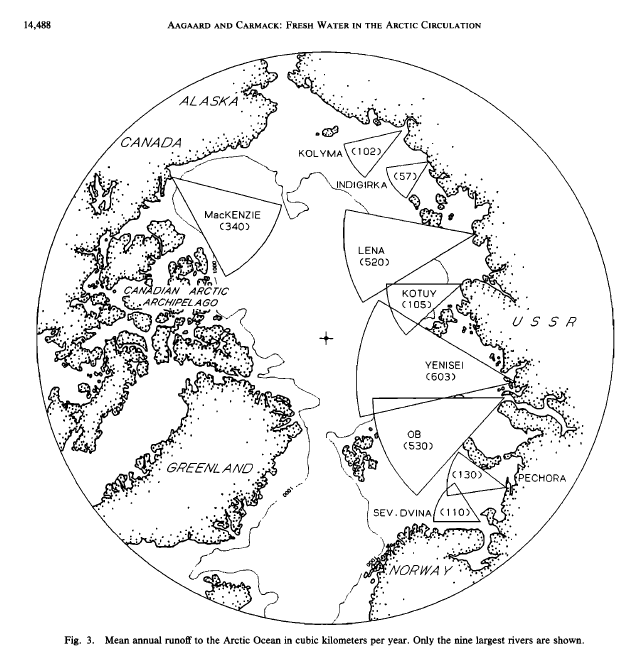 What we did:
Two components: runoff (SMB) and discharge (calving, D).
SMB reconstructed using RCM and ERA-40
D reconstructed from observations & extrapolation
Total Fluxes (annual):
Total fluxes (seasonal):
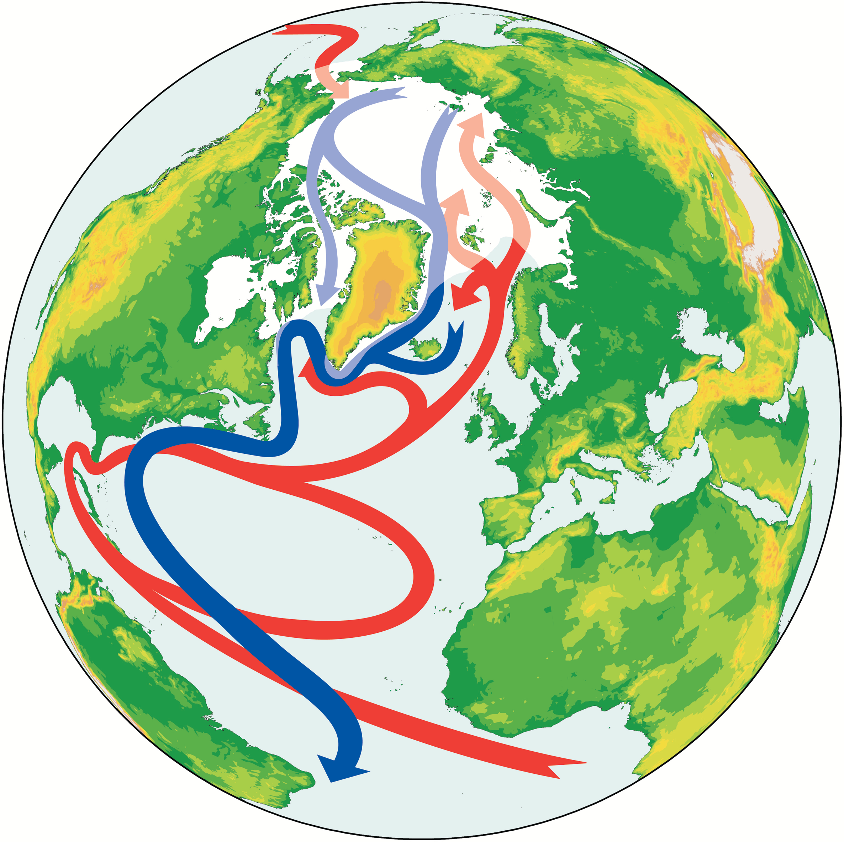 Aargaard & Carmack 1989:
Regional fluxes:
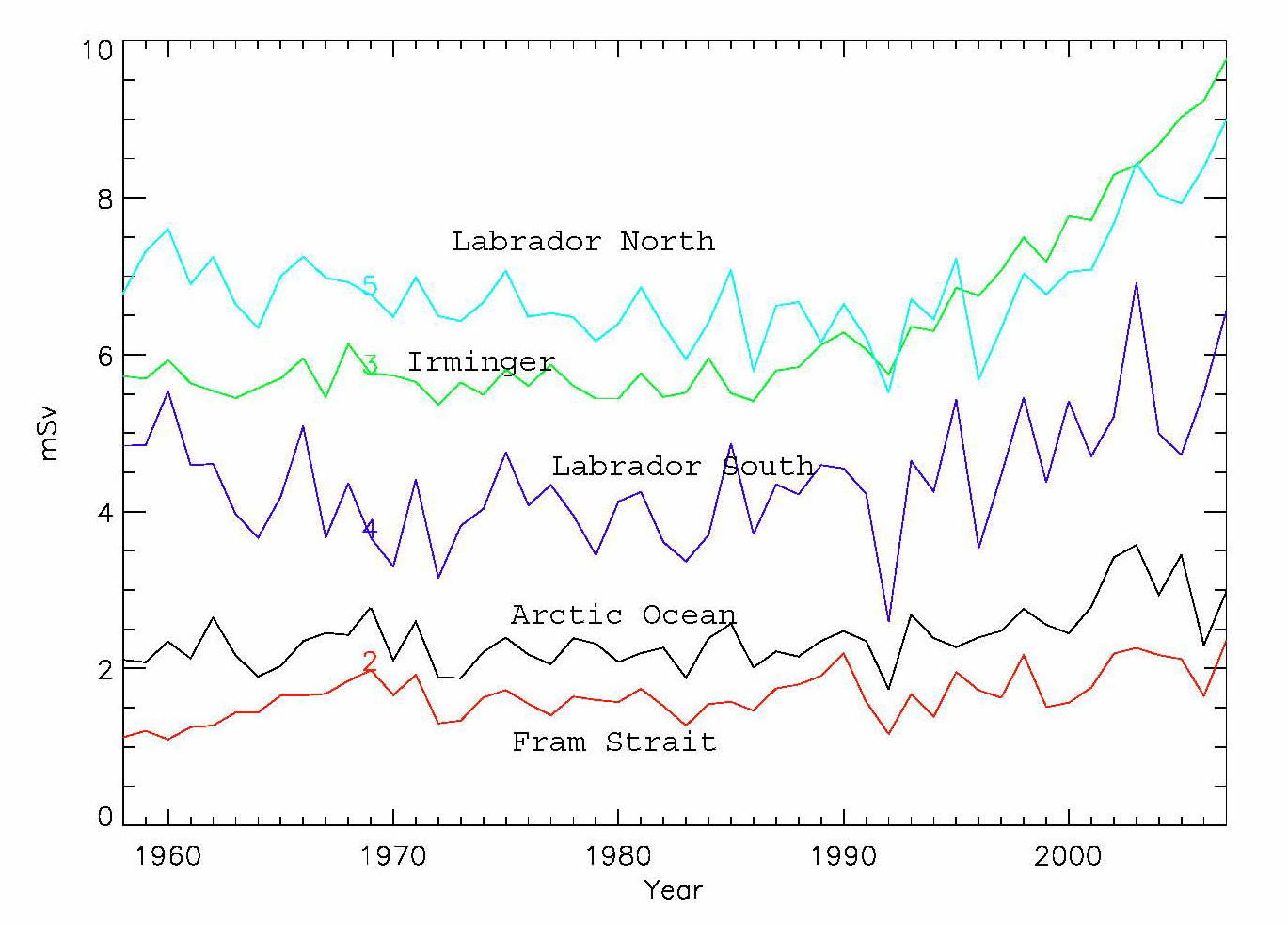 Conclusions
Mean FWF for 1960-1990 22 mSv with no trend
Since ~1996 quadratic increase from equal contribution of D and runoff
Present day flux 30% above climatological mean (~30 mSv)
Rate of increase much higher than river delta
Summer peak around 80 mSv
RACMO RCM:
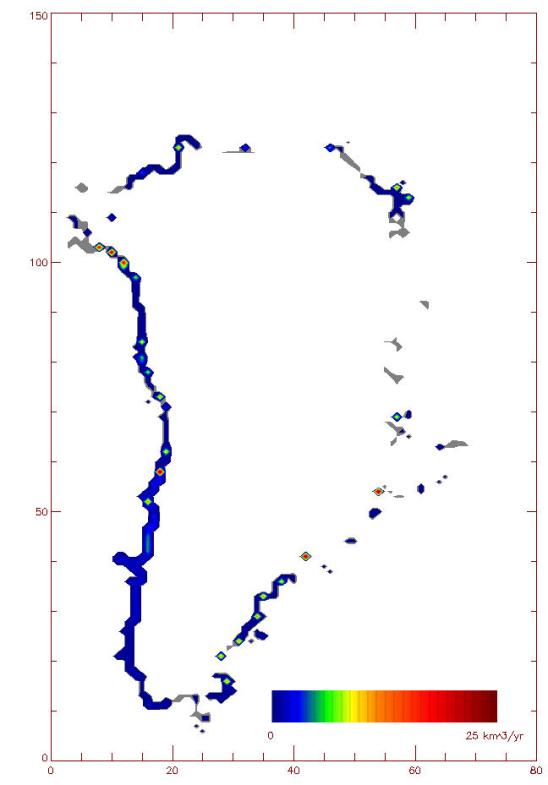 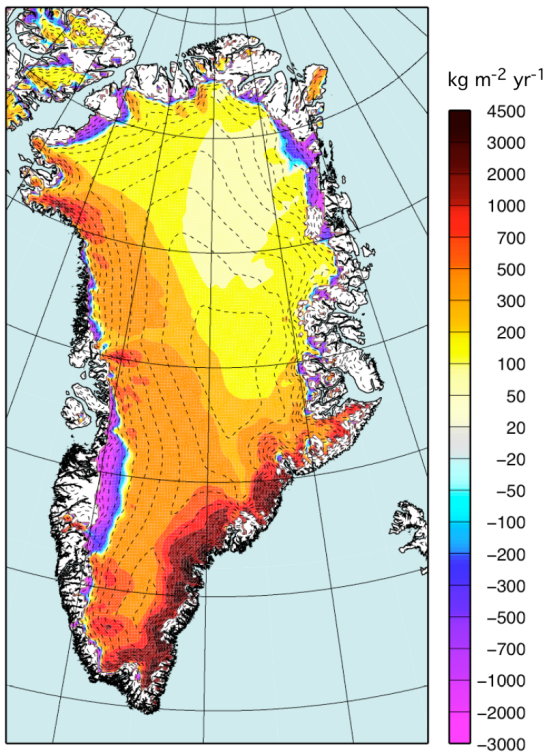 Ettema, J., et al 2009. Higher surface mass balance of the Greenland ice sheet 
revealed by high-resolution climate modeling. Geophys. Res. Lett. 36.
Solid ice fluxes:
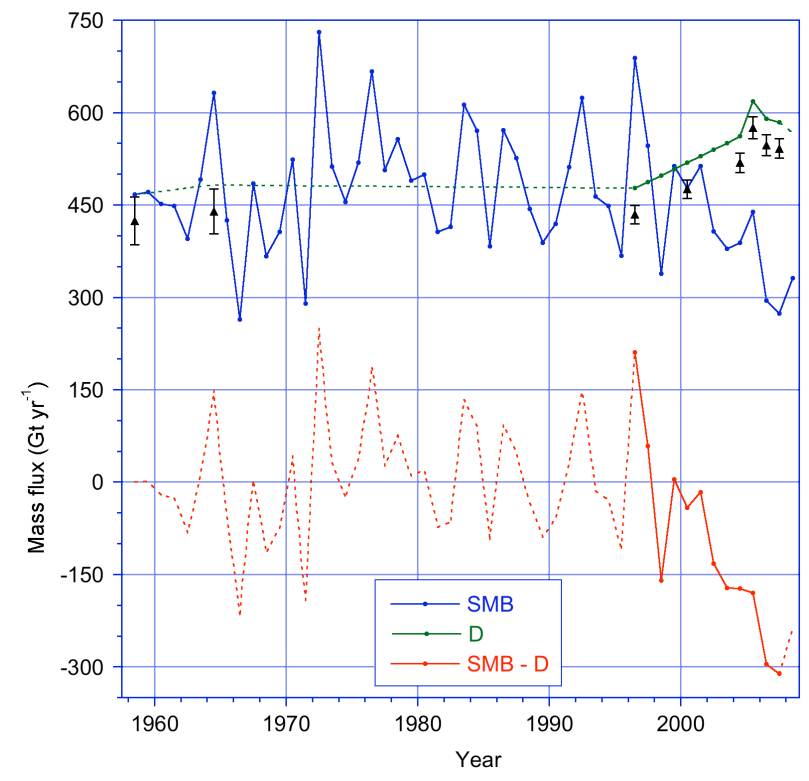 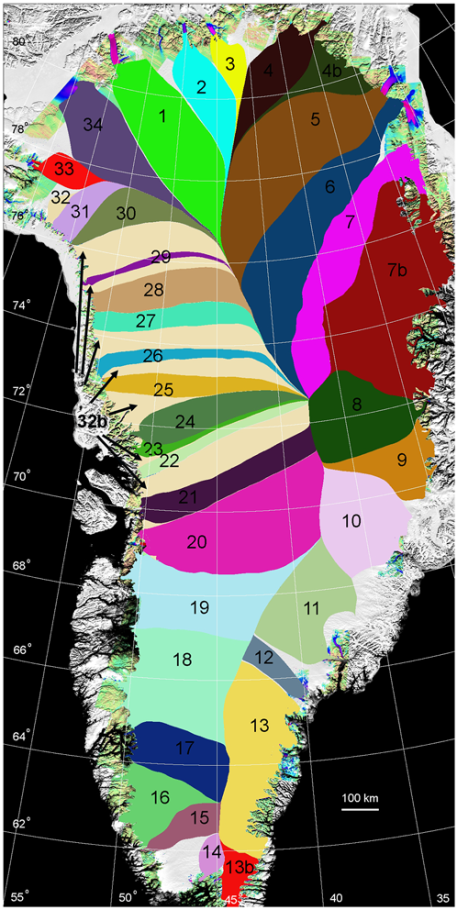 Rignot, E., et al. (2008), Mass balance of the Greenland ice sheet from 1958 to 2007, Geophys. Res. Lett., 35(20).